Aragón
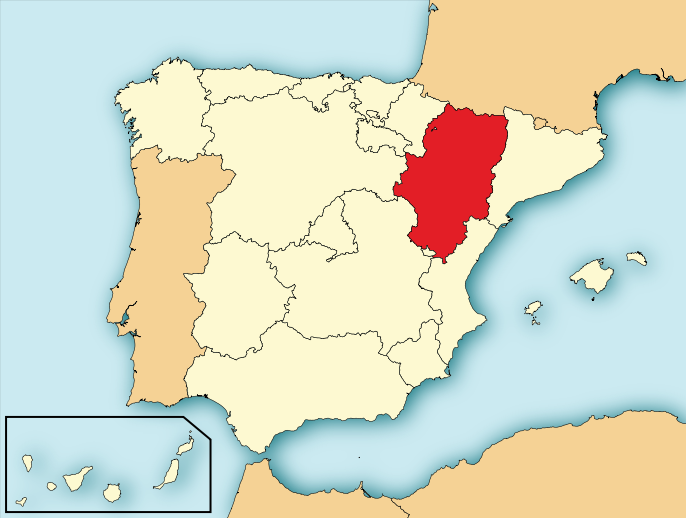 Mathilde Michoux
Loïc Reure
Geografía
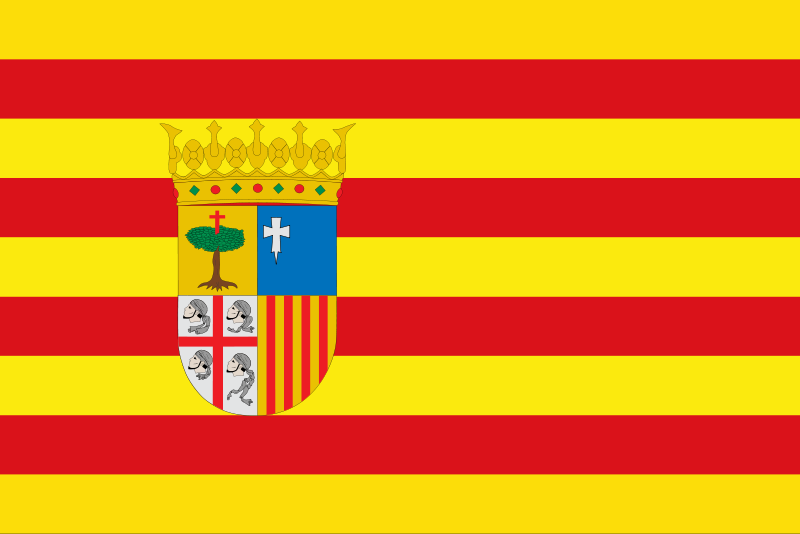 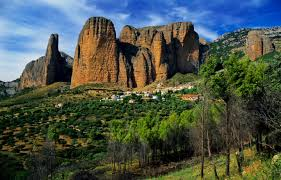 Capital : Zaragoza
47 719 km²
1 325 385 habitantes
33 millones de euros
Frontera con Francia en los Pirineos
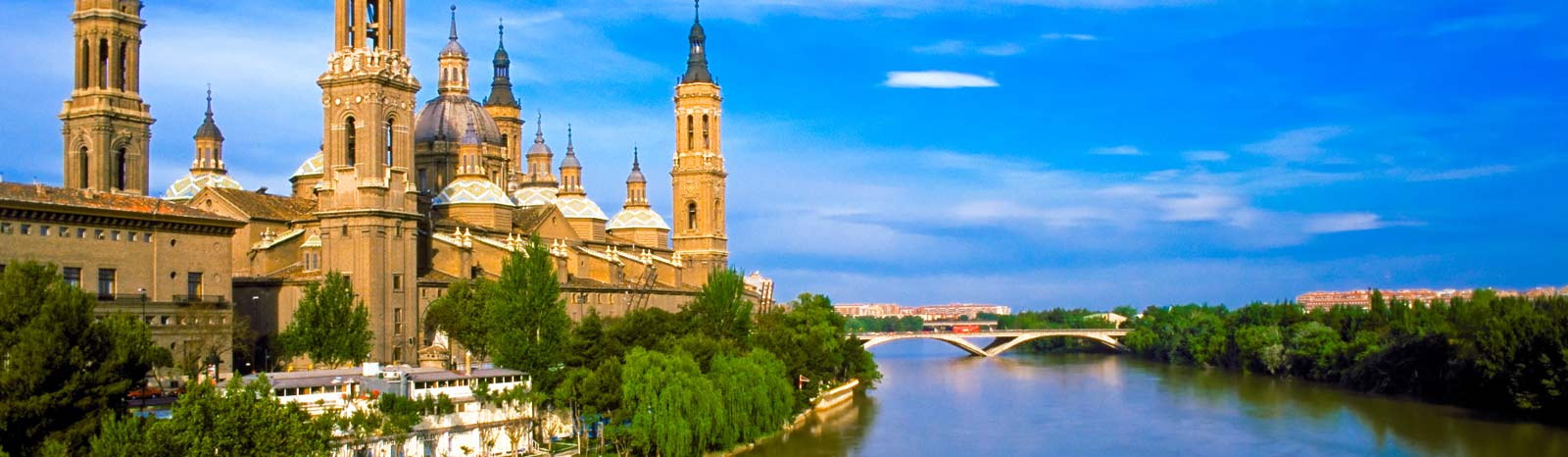 Política
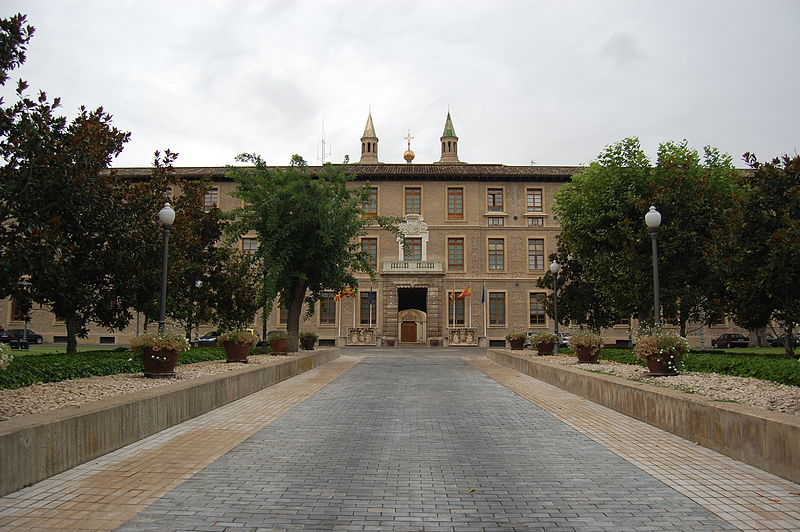 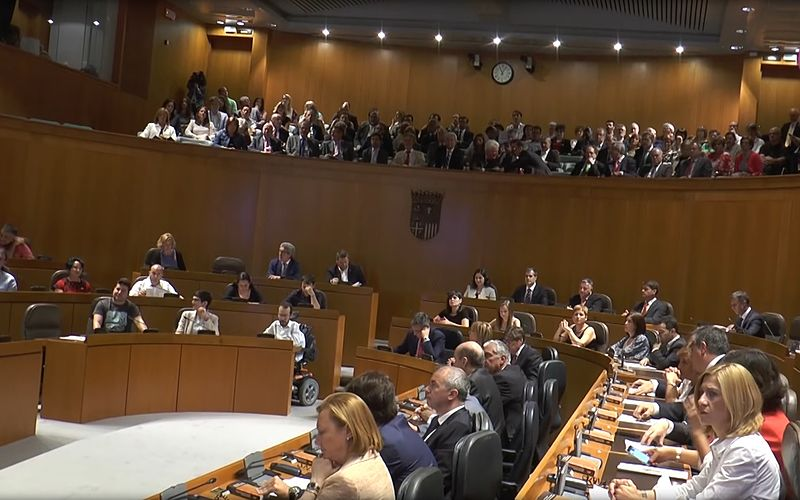 Real Casa de la Misericordia, sede del Gobierno de Aragón
Hemiclo de las Cortes de Aragón
Educación
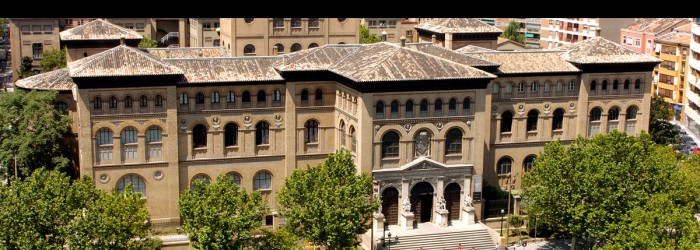 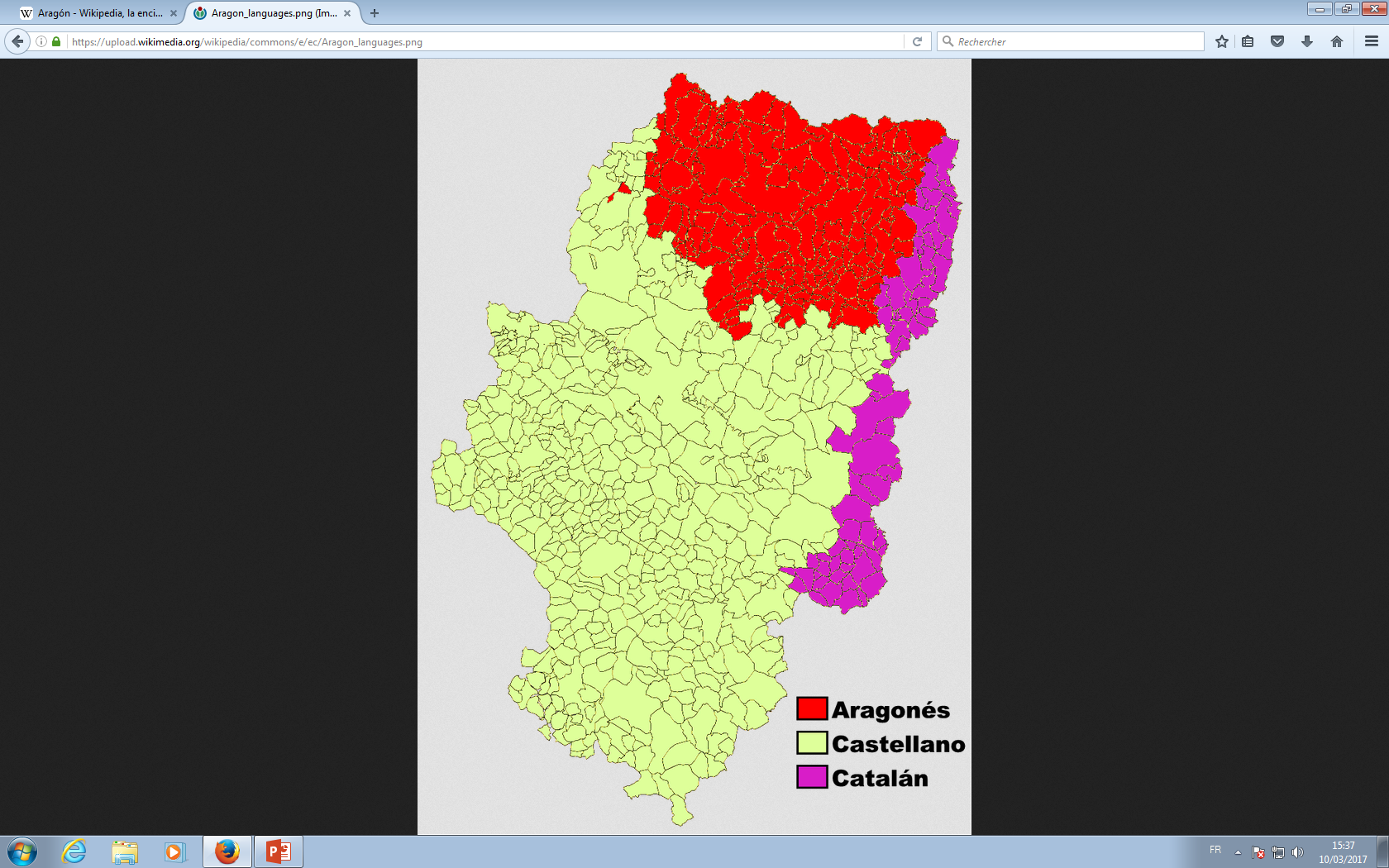 Universidad de Zaragoza
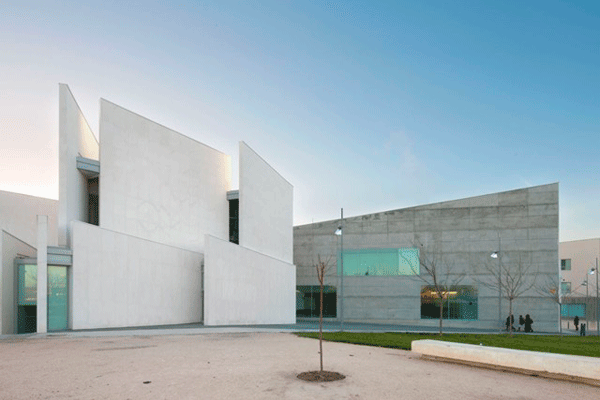 Universidad de San Jorge
Sitios turísticos
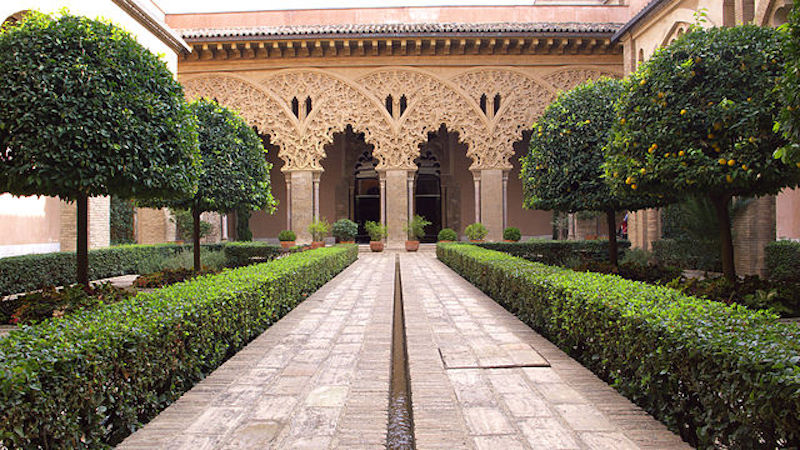 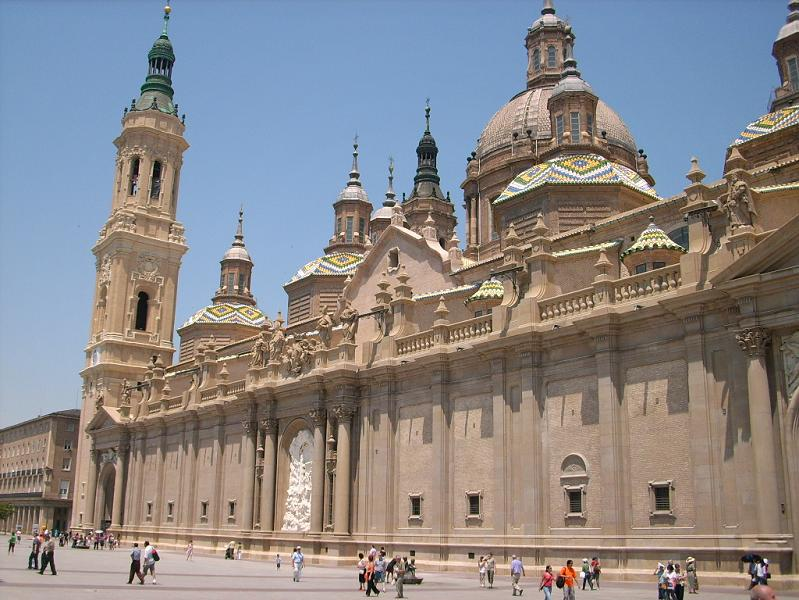 Palacio de la Aljafería
Catedral del Pilar (Zaragoza)
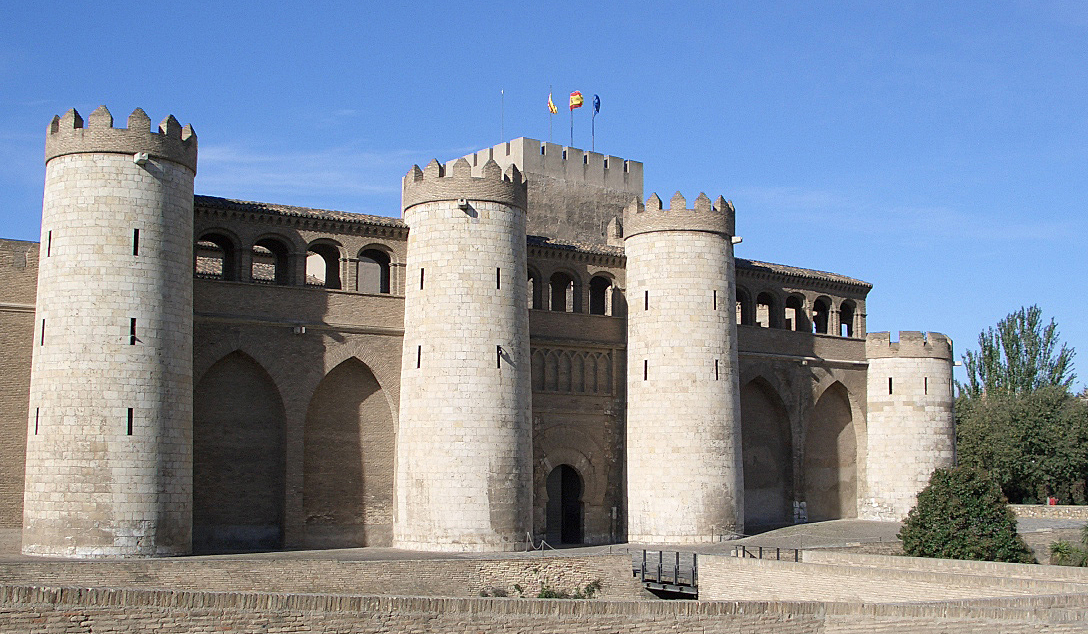 Teatro romano de Caesaraugusto
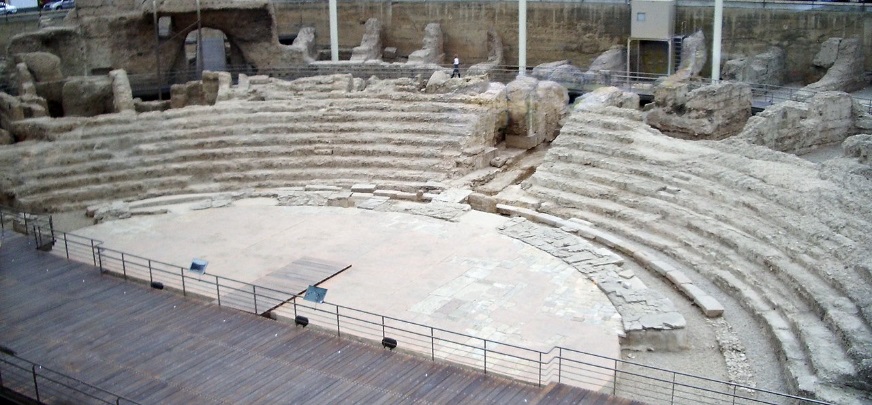 Comida
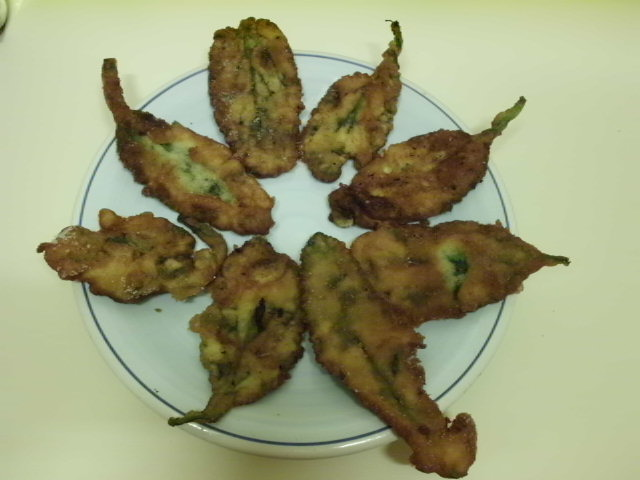 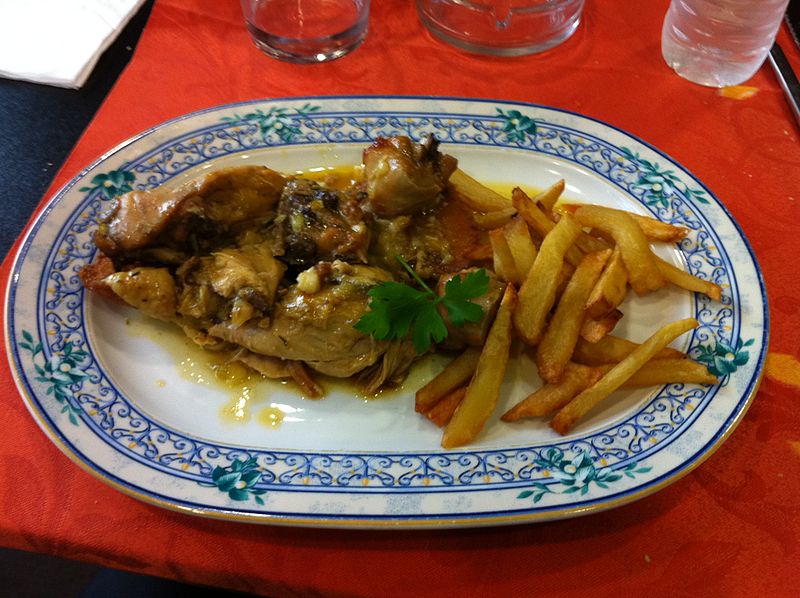 Pollo en pepitoria
Crespillo de borraja
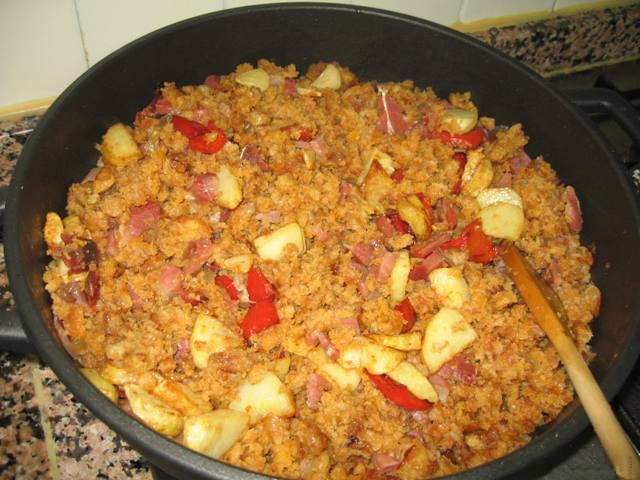 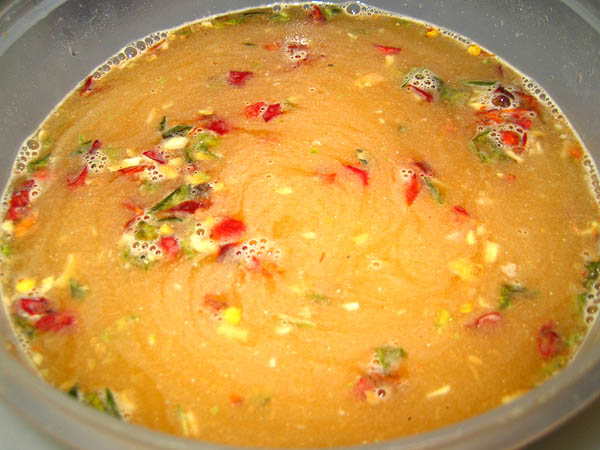 Migas de pastor
Salsa de chilindrón
Fiestas
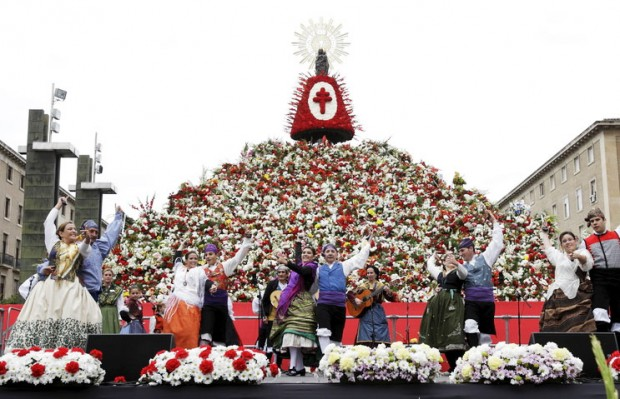 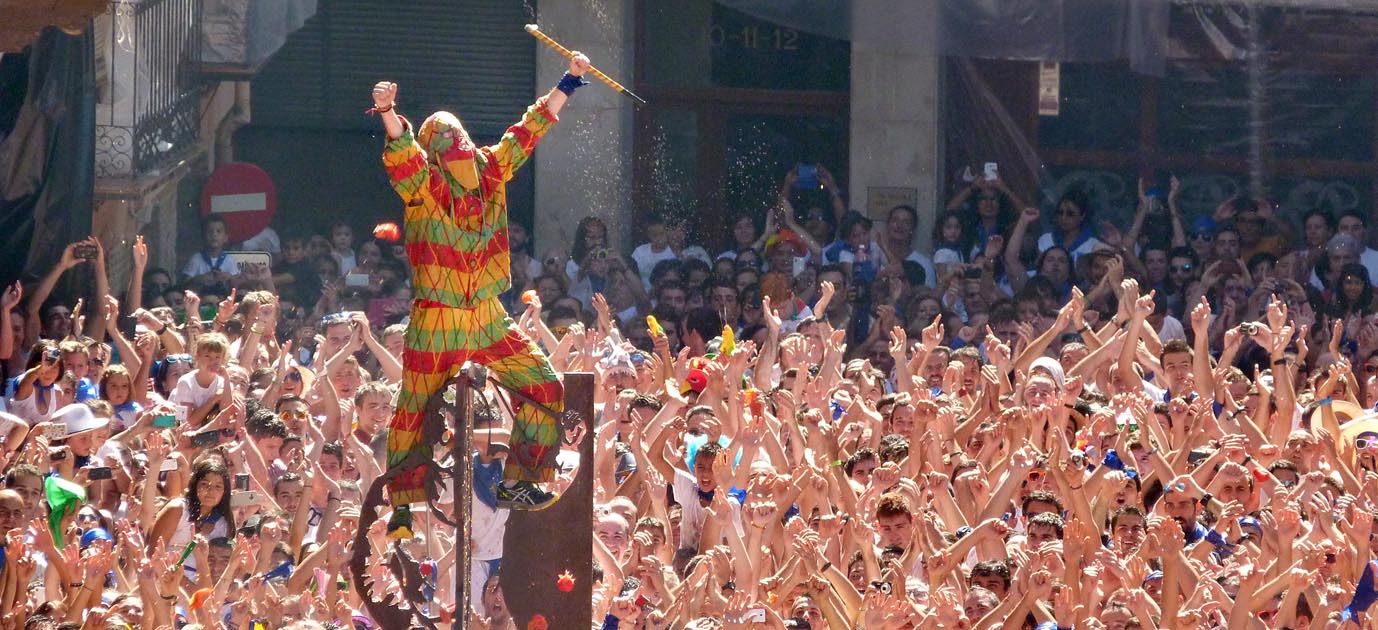 Cipotegato en Tarazona
Fiestas del Pilar en Zaragoza
Personajes famosos
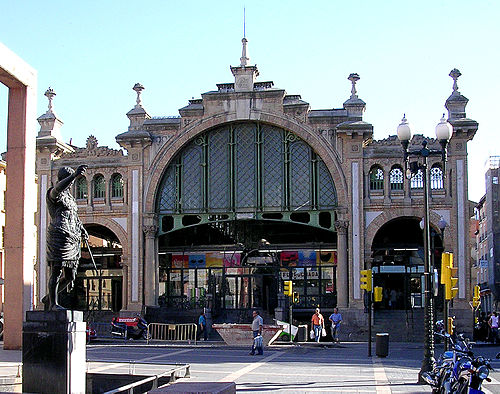 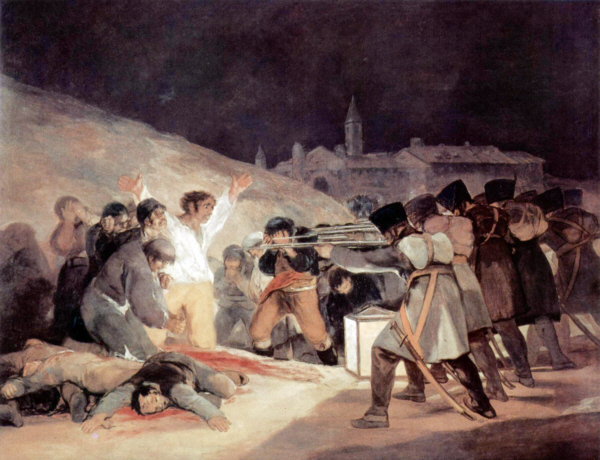 Tres de mayo, Goya, 1814
El mercado central de Zaragosa, Felix Navarro Perez, 1903
Empresa
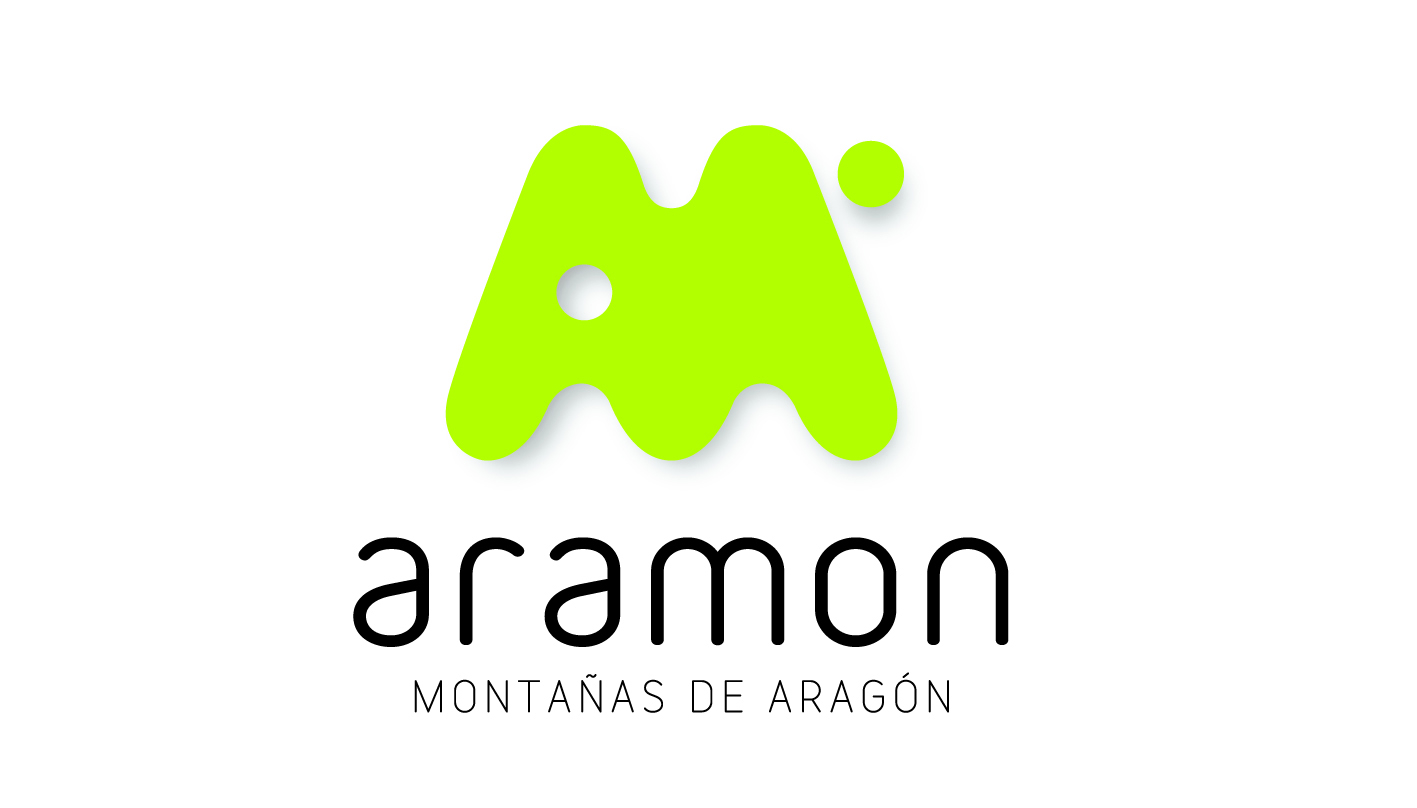 Video
https://youtu.be/MnR2KmNGBjQ